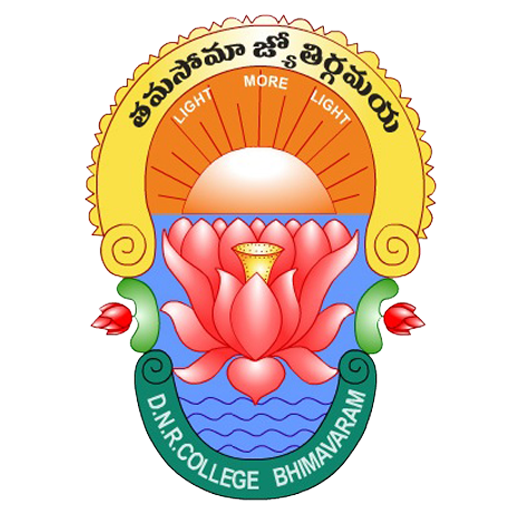 DANTULURI NARAYANA RAJU COLLEGE (Autonomous)
Semester-2
ఆదునిక తెలుగు సాహిత్యం
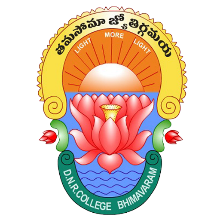 Prepared By:-
Sri . T Chitibabu
Lecturer
Department of Telugu (U.G)
I- వ్యక్తీకరణ నైపుణ్యాలు
1. బాషా – నిర్వచనాలు, లక్షణాలు
1. బాషా – నిర్వచనాలు, లక్షణాలు
1. భాషకు సంబంధించిన నిర్వచనాలను తెలపండి. (లేదా) భాషను ఎవరెవరు ఏయే విధంగా నిర్వచించారు ?.
1. బాషా – నిర్వచనాలు, లక్షణాలు
జ. భాషను ప్రపంచవ్యాప్తంగా ఉన్న భాషా శాస్త్రవేత్తలు రకరకాలుగా నిర్వచించారు. సంస్కృతంలో 'భాషింపబడేది భాష’ అంటూ “భాష్యతే ఇతి భాషా" అని వ్యుత్పత్తిని చెప్పారు.
స్టూర్ట్వెంట్ అనే భాషావేత్త “ఒక సమాజంలోని సభ్యులు సహకరించు కోడానికి ఉపయోగించే స్వచ్ఛంద వాచిక సంకేతాల వ్యవస్థయే భాష" అని నిర్వచనం చెప్పారు.
1. బాషా – నిర్వచనాలు, లక్షణాలు
బ్లూక్ & ట్రేగర్ “ఒక సాంఘిక సముదాయం సహకరించుకోడానికి సాధనమైన స్వచ్ఛంద వాచిక సంకేతాల వ్యవస్థయే భాష" అని నిర్వచించారు.
“చిత్త స్థితిని వ్యక్తం చేసేందుకు చేసిన ఉద్దేశపూర్వక ధ్వనుల ఉచ్ఛారణయే భాష" అని మాంటీ అన్నారు. “బుద్ధి జీవుల అనుభవాల అభివ్యక్తి భాష" అని ఇజ్లర్ పేర్కొన్నారు.
1. బాషా – నిర్వచనాలు, లక్షణాలు
"అలవోకగా ఉత్పన్నమయ్యే కంఠధ్వనుల సాధనాలతో మానవతా సంబంధమైన సహజేతర పద్ధతి ద్వారా మానవోద్రేకాలను, ఆలోచనలను, వాంఛలను తెలియజేసేది భాష" అని సఫేర్ అనే భాషాశాస్త్రవేత్త చెప్పారు.
 "మౌఖిక ధ్వనుల / కంఠ ధ్వనుల స్వతంత్ర వ్యవస్థ భాష" అని సైమన్ పాటర్ తెలియజేశారు.
“మనసులోని భావ పరంపరను ఏ వాక్యాలు, ఏ పదాలు ఎదుటివారికి అందిస్తాయో,
ఆ వాక్యాలు పదాలే భాష” అని రామచంద్రవర్మ భాషను నిర్వచించారు.
1. బాషా – నిర్వచనాలు, లక్షణాలు
పైన చెప్పిన నిర్వచనాల్లో స్టూర్వెంట్, బ్లూక్ & ట్రేగర్, సఫేర్ వంటి భాషావేత్తల నిర్వచనాలు సమంజసంగా ఉన్నాయి అనిపిస్తుంది. వ్యాకరణ పండితులయితే 'ప్రకృతి, ప్రత్యయ పద నిరూపణే భాష' అని పేర్కొన్నారు.
భారతీయ కవి అయిన కాళిదాసు భాషకు శబ్దార్థాలు అర్ధనారీశ్వరులైన పార్వతీ పరమేశ్వరుల వంటివని వర్ణించారు.
I- వ్యక్తీకరణ నైపుణ్యాలు
2. బాషా – అవశ్యకత, ప్రయోజనాలు
2. బాషా – అవశ్యకత, ప్రయోజనాలు
1. భాష యొక్క ఆవశ్యకతను తెలియజేయండి
2. బాషా – అవశ్యకత, ప్రయోజనాలు
జ. ఒక వ్యక్తి తన మనసులోని భావాలను ఇతరులకు తెలియజేయడానికి ప్రధాన సాధనం భాష, భాష వలననే సమా అభివృద్ధిని సాధిస్తుంది. విజ్ఞానం ప్రగతిని పొందుతుంది. ఒకటేమిటి మానవజాతి మనుగడ సాగించాలన్నా, అభివృ సాధించాలన్నా అందుకు భాష అవసరం.
2. బాషా – అవశ్యకత, ప్రయోజనాలు
భాషోత్పత్తిని గురించి ప్రపంచవ్యాప్తంగా పరిశోధనలు జరుగుతున్నాయి. భిన్నాభిప్రాయాలు. ఉన్నా ప్రపంచం తొలి భాష ఎప్పుడు పుట్టింది ? ఎక్కడ పుట్టింది ? అనే విషయాల గురించి ఇంకా పరిశోధనలు జరుగుతూనే ఉన్నాయి. భాష పుట్టుక గురించి గత పాఠంలో వివరించుకున్నాం.
2. బాషా – అవశ్యకత, ప్రయోజనాలు
ప్రపంచంలో మొదట ఒకే భాష ఉండేదని, అదే అనంతర కాలంలో అనేక భాషలుగా విస్తరించాయని కొంతమః భాషావేత్తల అభిప్రాయం. దీన్ని 'ఏకమూల భాషావాదం' అంటారు. కాలక్రమంలో భాష ఎన్నో మార్పులు పొంది ఈ భాషలుగా మారిందని భాషా పండితులు అభిప్రాయపడ్డారు. భాష ఏదైనా భావాన్ని వ్యక్తీకరించడానికి ఆ భాష అవసర
ఆ భాష లేకపోతే మానవుడు ఆదిమానవునిగానే మిగిలిపోయేవాడు.
2. బాషా – అవశ్యకత, ప్రయోజనాలు
ప్రపంచవ్యాప్తంగా ఆరువేల భాషలున్నాయనీ, మన భారతదేశంలోనే 1652 భాషలు మాట్లాడే ప్రజలున్నారని భాషావేత్తల అంటారు. ఈ భాషావేత్తలు ప్రపంచంలోని భాషలన్నింటిని పది భాషా కుటుంబాలుగా విభజించారు. 
వానిలో భారతదేశం నను నాలుగు భాషా కుటుంబాలుగా వర్గీకరించారు. 
అందులో మన తెలుగు ద్రావిడ భాషా కుటుంబాని చెందినదని నిర్ధారించారు.
I- వ్యక్తీకరణ నైపుణ్యాలు
3 . బాషా – ఉత్పత్తి వాదాలు
I- వ్యక్తీకరణ నైపుణ్యాలు
4 . వర్ణం – పదం – వాక్యం
4 . వర్ణం – పదం – వాక్యం
1. వర్ణం అనేదాన్ని వివరించండి.
4 . వర్ణం – పదం – వాక్యం
జ. మనుషులు మాట్లాడేటప్పుడు వచ్చే శబ్దాన్ని 'ధ్వని' అంటారు. ధ్వనులలో కూడా కొన్ని ప్రధానమైనవి, కొన్ని అప్రధానమైనవి ఉంటాయి. వానిలో ప్రధానమైన ధ్వనులను 'వర్ణం' అంటారు. వర్ణాలు అన్నీ ధ్వనులే కాని ధ్వనులన్నీ వర్ణాలు కావు. ఒక్కోసారి ధ్వనుల సముదాయం కూడా వర్ణమే అవుతుంది.
4 . వర్ణం – పదం – వాక్యం
“అర్థ భేదక శక్తి కలిగిన కనిష్ఠ భాషాంశాన్ని వర్ణం అంటారు” అని ఆచార్య భద్రిరాజు కృష్ణమూర్తిగారు నిర్వచించారు. 
ఉదా: అ - ఒక వర్ణం
క - ఇది కూడా ఒక వర్ణమే.
‘అ’ ఒక ధ్వని. కాని ‘క’ లో (క్ + అ) రెండు వర్ణాలు ఉన్నాయి. ఉచ్ఛారణలో 'క' అని ఒకసారే పలుకగలుగుతున్నందు స వలన అది ఒక వర్ణమే అయింది.
4 . వర్ణం – పదం – వాక్యం
వర్ణాలు వ్యస్తంగా అంటే విడిగా ఉంటే వాటికి అర్థాలు ఉండవు. వర్ణాలు పదంగా ఏర్పడినప్పుడు అప్పుడు అవి అర్ధవంతం అవుతాయి. పదాలు అర్థం కలిగి ఉంటాయి. గాని పదాలు ఏర్పడడానికి కారణమైన వర్ణాలకు మాత్రం అర్థంతో అవసరం లేదు అంటే వర్ణానికి అర్థం లేదు..
4 . వర్ణం – పదం – వాక్యం
2. పదం - పదాంశం స్వరూపాలను చర్చించండి.
4 . వర్ణం – పదం – వాక్యం
జ. పదం - అనేకమైన వర్ణాల సమూహాన్ని పదం అంటారు. పలక, అలక అనే పదాల్లో అర్థభేదాన్ని కలిగించే వర్ణాలు ఉన్నాయి. 
అందుచేత అవి అర్థభేదం కలిగిన పదాలుగా వ్యవహారంలో ఉన్నాయి.